Talking about what people like & don’t like
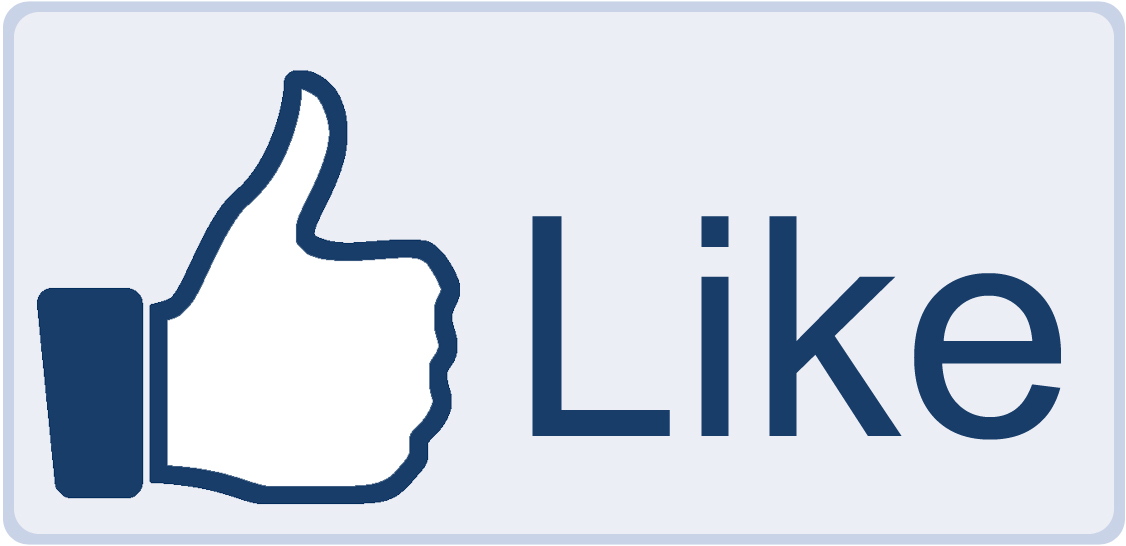 The verb “gustar”
This Photo by Unknown Author is licensed under CC BY-SA-NC
Goals of the Lesson:
I will be able to…
Say what I like & like to do. 
Say what I don’t like & don’t like to do. 
Ask other people about their likes. 
Say what specific people like to do.
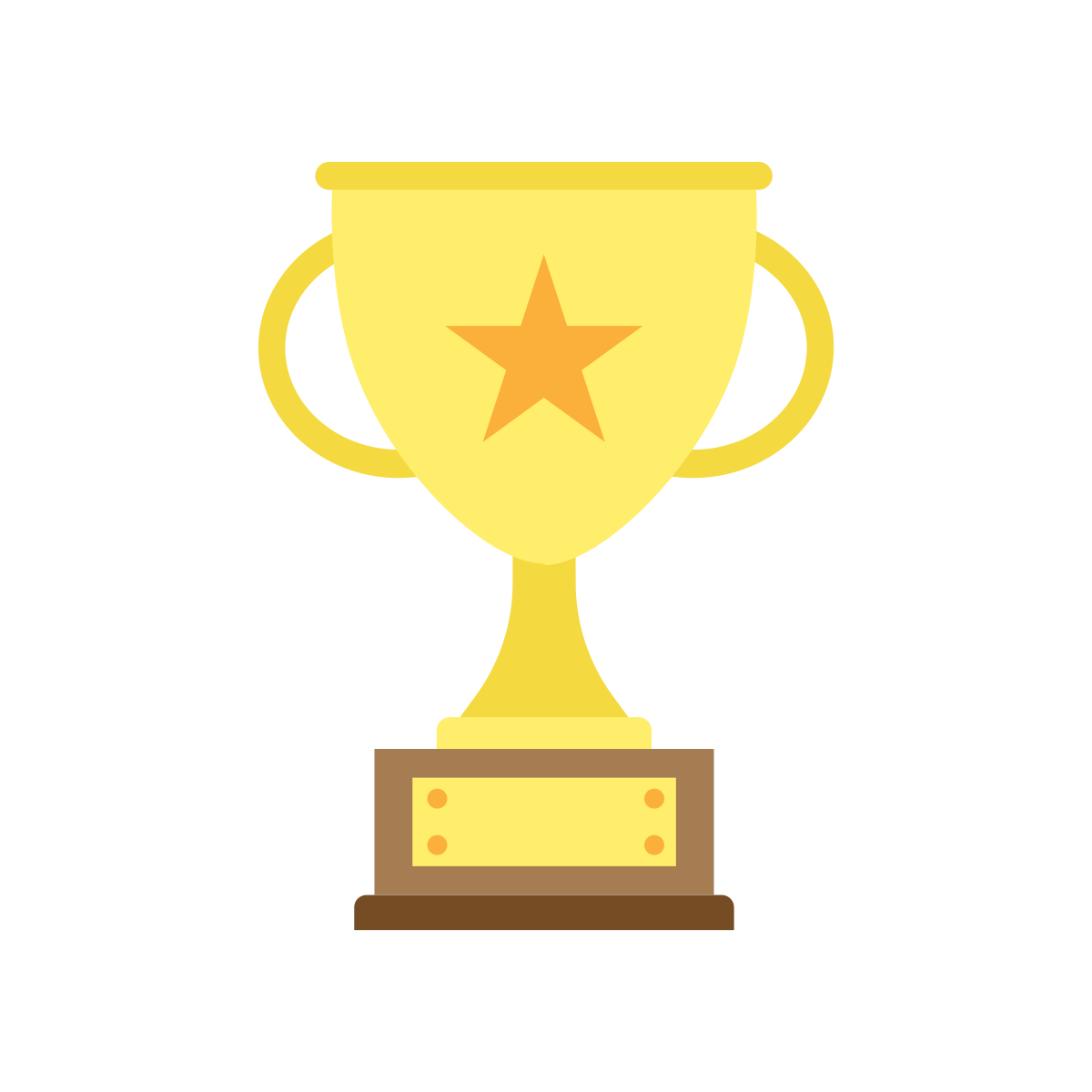 To say “I like” & “I don’t like”
I like = Me gusta(n) 
I don’t like= No me gusta(n)

Mucho = a lot, often
Poco = a little 
Muchísimo= very much

Proper nouns (like the names of stores/brands/TV shows) usually stay the same in Spanish but sometimes they change.  

Me gusta Chipotle. 
Me gusta Amazon. 
Me gustan libros.  
No me gusta Taco Bell.
(gusta = singular noun/verb)   (gustan = only plural nouns)
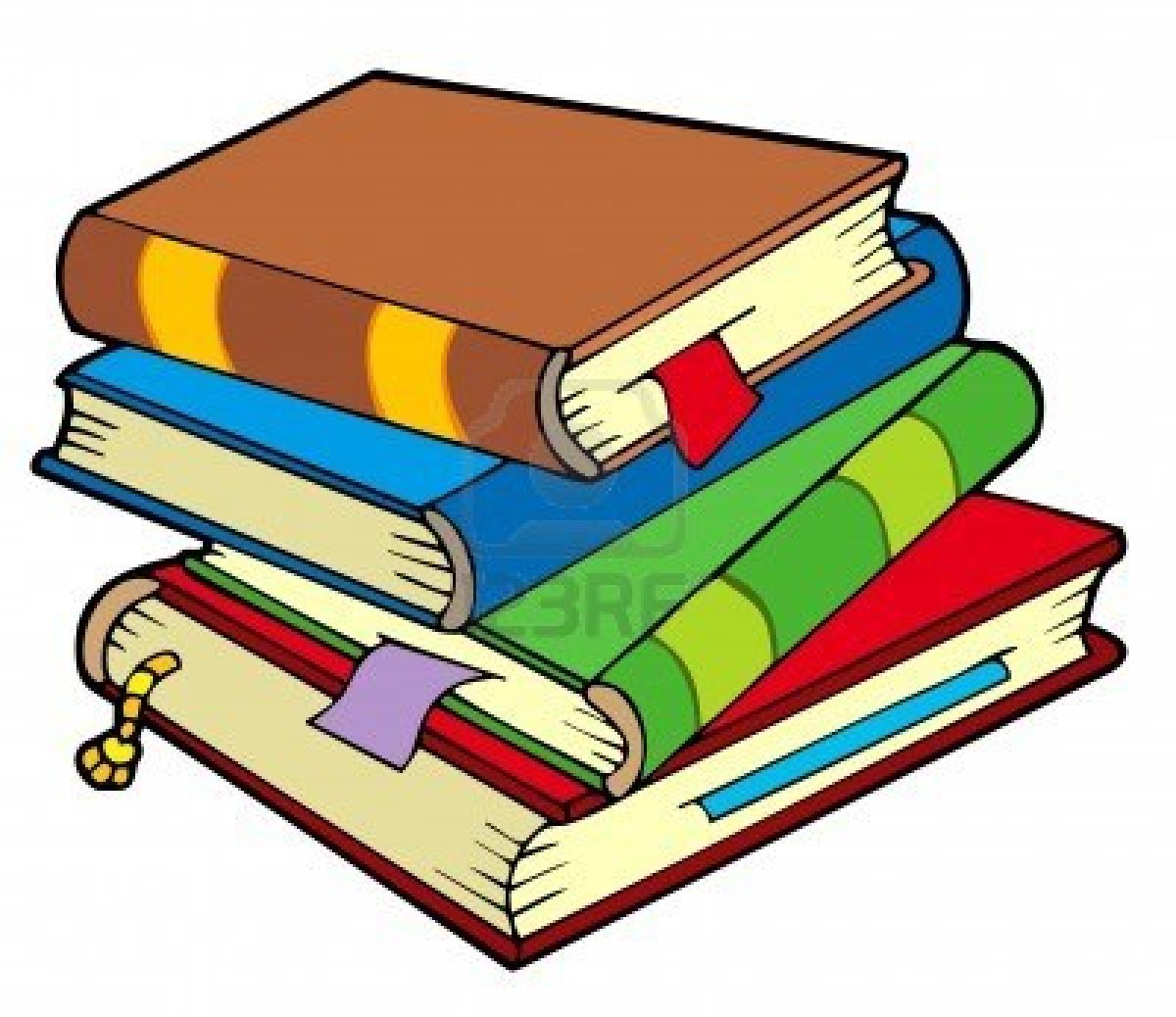 Asking about likes/dislikes:
Responding: 

Me gusta … 
No me gusta


Sí, me gusta(n).
 No, no me gusta(n).
Me gusta(n) mucho.
Me gusta(n) poco.
¿Qué te gusta hacer? = 
What do you like to do? 
¿Qué no te gusta hacer? = 
What don’t you like to do? 
 
¿Te gusta(n) …?   
¿Te gusta Red Lobster? 
¿Te gustan gatos? 
¿Te gusta leer?
Talking about what other people like:
You (inf.) like = Te gusta(n) 
He/she likes = Le gusta(n) 
We like = Nos gusta(n) 
You all (inf) like= Os gusta(n) 
They like = Les gusta(n)
You all (for) like= Les gusta(n)

She likes Chipotle.  =
We like school. =
They like hockey.= 
He likes tamales. =
Le gusta Chipotle.
Nos gusta escuela.
Les gusta hockey.
Le gustan tamales.
Saying Specifically WHO likes/doesn’t like something…
You have to put an “a” before the person’s name. 
Jamie likes McDonald’s.  A Jaime le gusta Mcdonald’s. 
Dora and Diego like to help.  A Dora y a Diego les gusta ayudar.
The “a” has no meaning in English.


You also have to put an “a” before the subject pronouns too. 
A nosotros 
You cannot say “a yo” instead we say “a mí” 
You cannot say “a tú” instead we say “a ti” 
You really only say these things when you need to say a specific name like Nicole or Javier, for example, to clarify who’s doing the liking.
Goals of the Lesson:
I will be able to…
Say what I like & like to do. Me gusta(n) … 
Say what I don’t like & don’t like to do. No me gusta(n) … 
Ask other people about their likes. ¿Qué te gusta hacer? / ¿Te gusta(n) …?   
Say what specific people like to do.  A Jaime le gusta(n)
						  A Nora le gusta(n)
						A Jaime y a Nora les gusta(n)
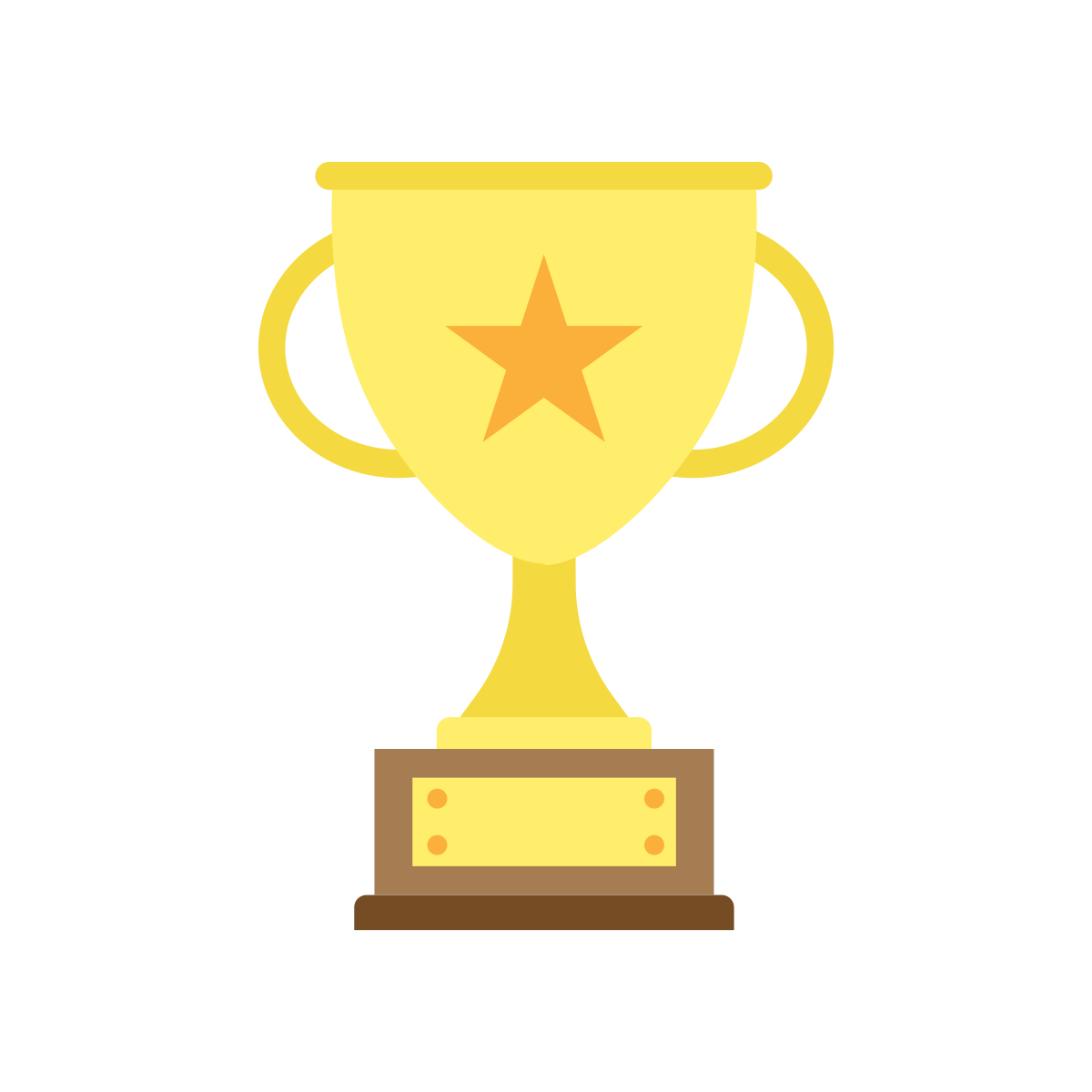